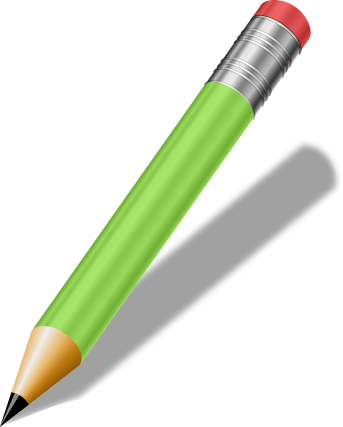 CALCUL
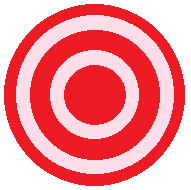 STRATÉGIQUE
Comprendre le mot : DOUBLE.
UN DOUBLE
PAS UN DOUBLE
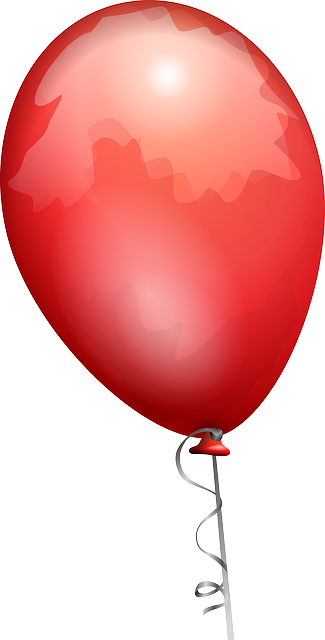 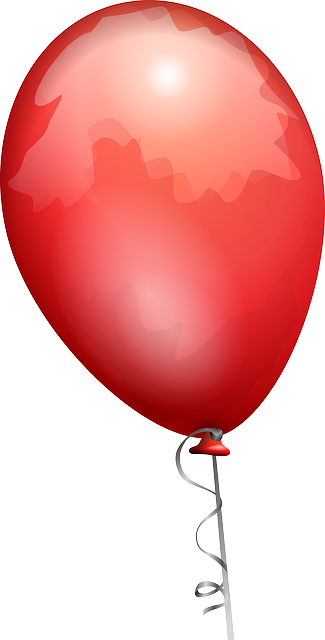 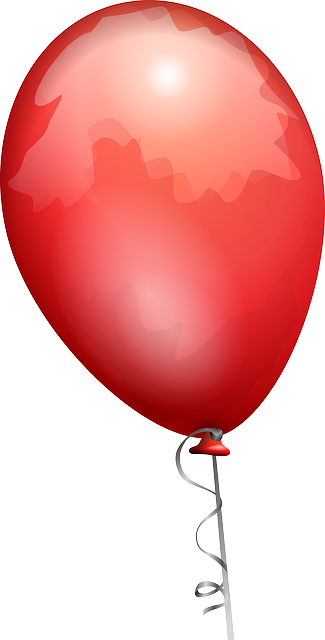 UN DOUBLE
PAS UN DOUBLE
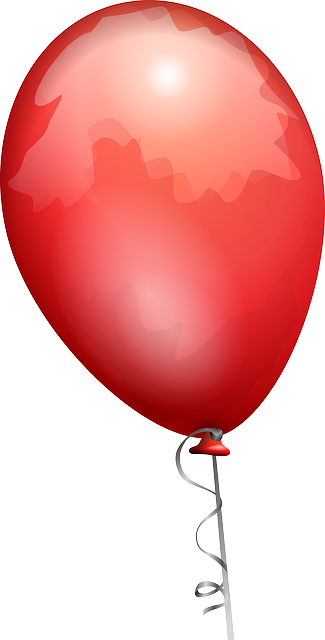 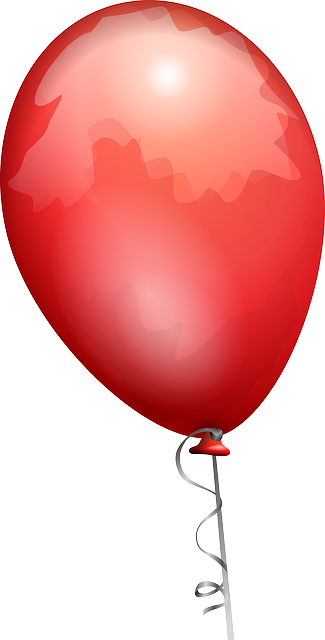 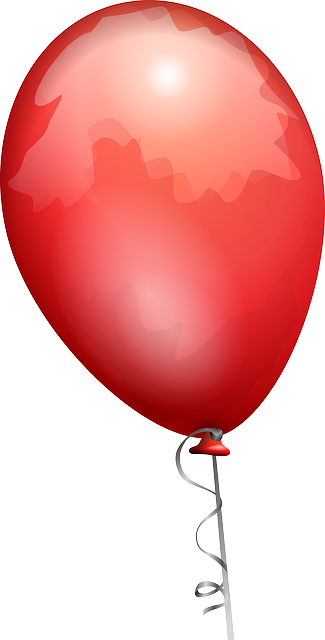 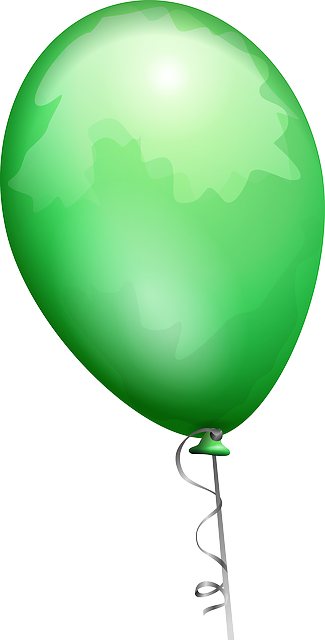 UN DOUBLE
PAS UN DOUBLE
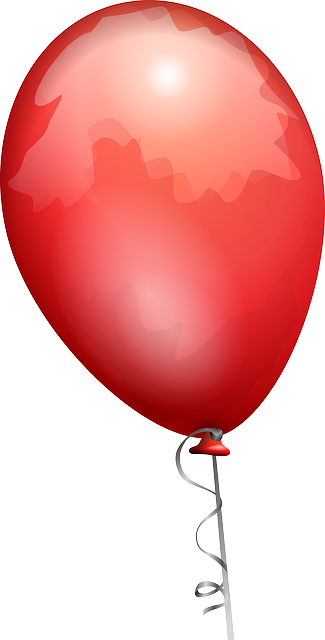 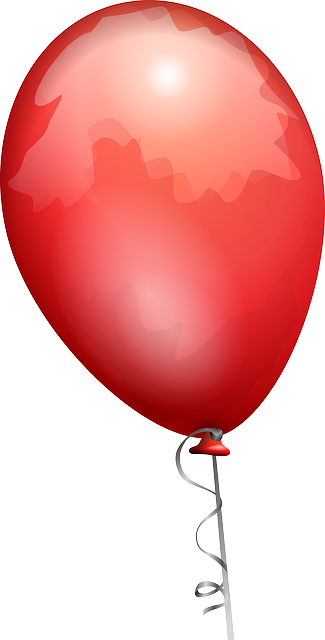 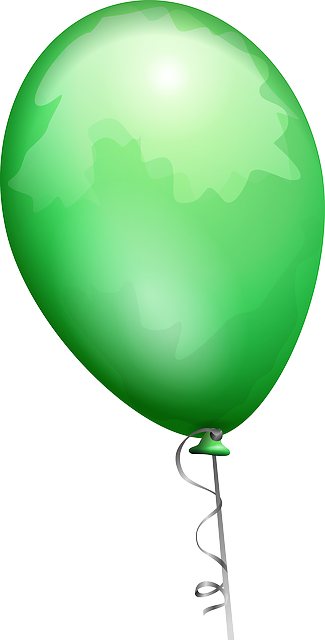 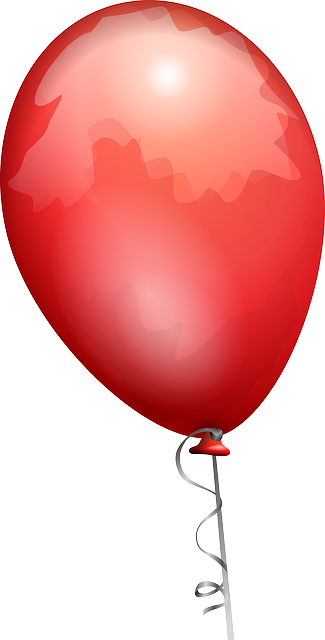 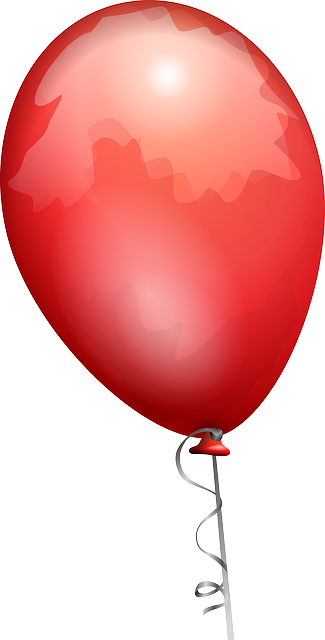 UN DOUBLE
PAS UN DOUBLE
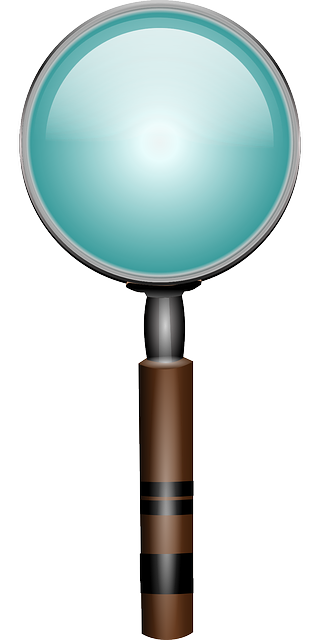 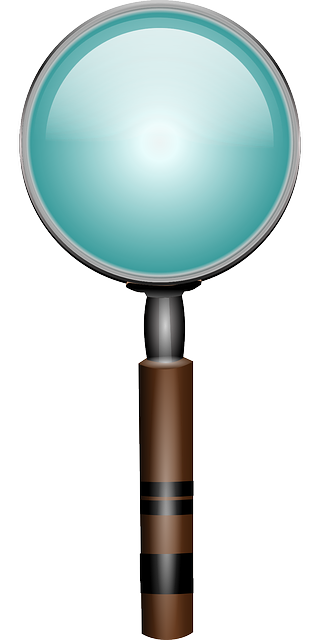 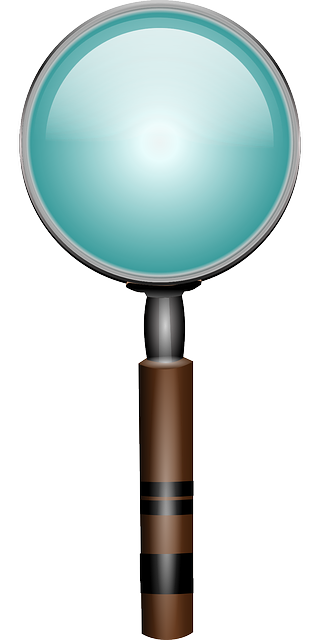 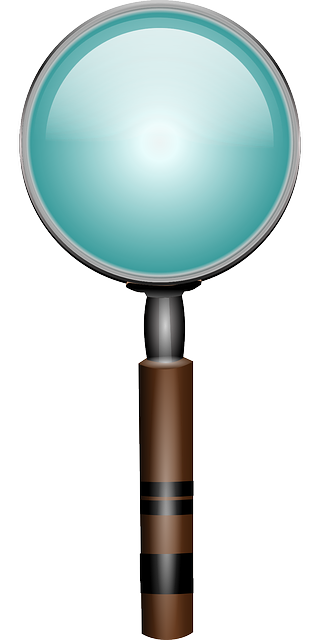 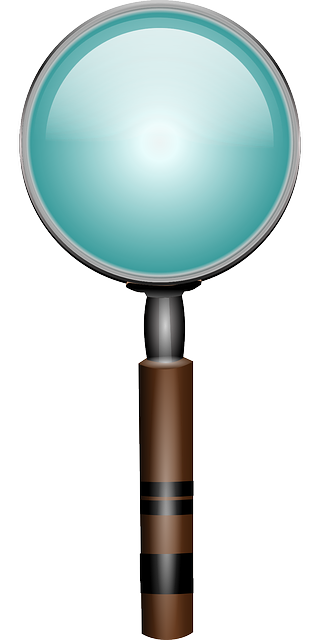 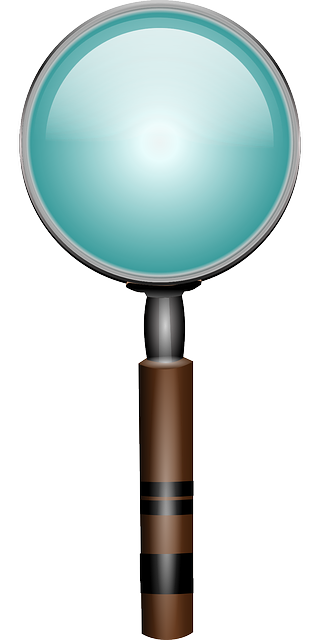 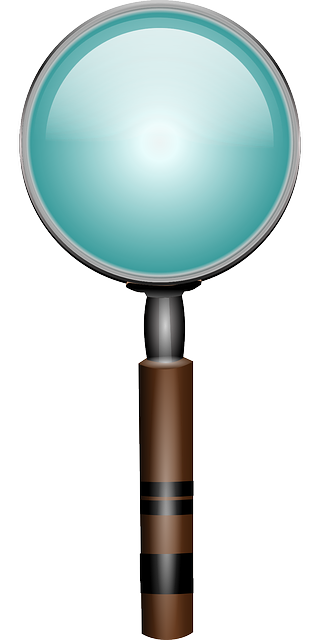 UN DOUBLE
PAS UN DOUBLE
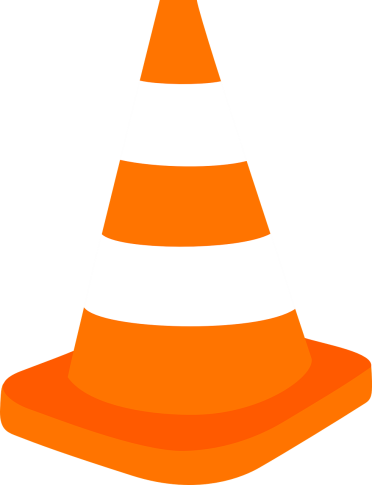 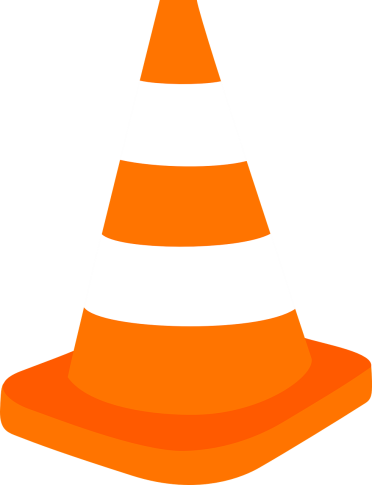 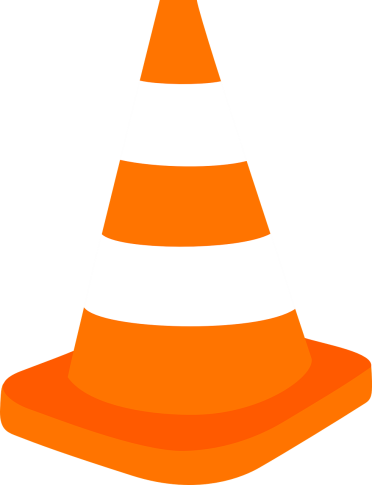 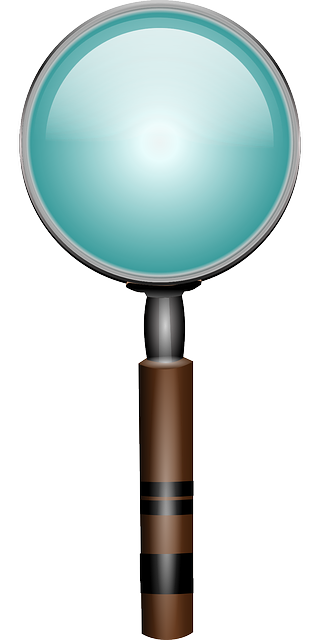 UN DOUBLE
PAS UN DOUBLE
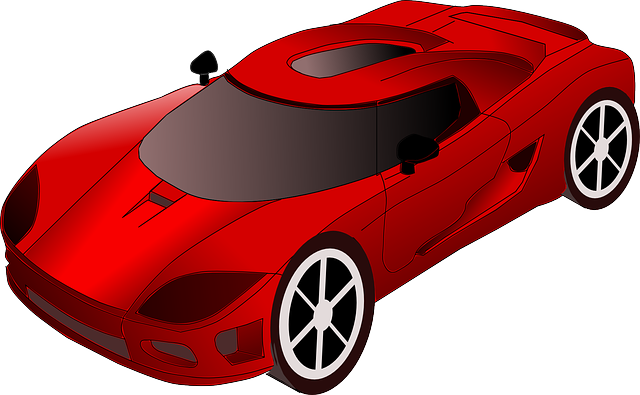 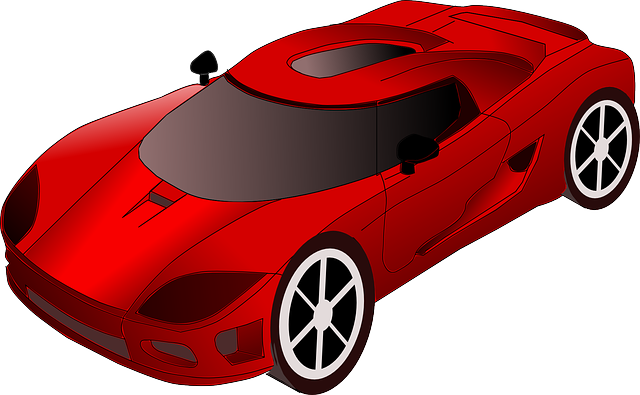 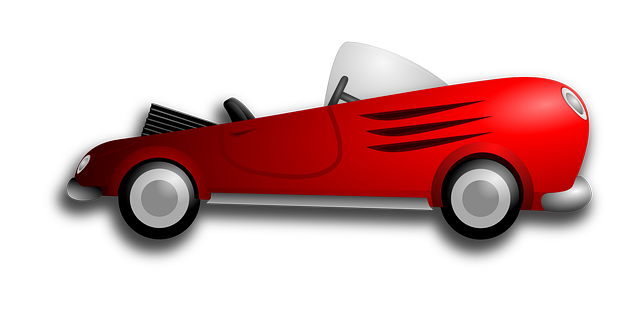 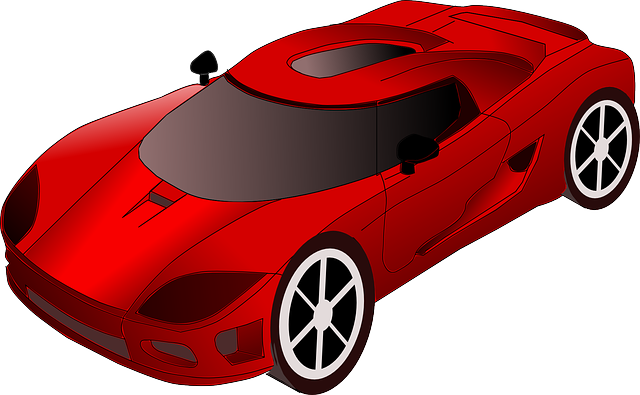 UN DOUBLE
PAS UN DOUBLE
M
     M
U
R
UN DOUBLE
PAS UN DOUBLE
S
   S
M
O
UN DOUBLE
PAS UN DOUBLE
D
   D
D
     B
UN DOUBLE
PAS UN DOUBLE
D
   D
D
     B
UN DOUBLE
PAS UN DOUBLE
E
   E
F
     D
UN DOUBLE
PAS UN DOUBLE
6
   6
5
     1
UN DOUBLE
PAS UN DOUBLE
4
   4
4  5
 3  9
UN DOUBLE
PAS UN DOUBLE
4
   N
4  5
 3  9
UN DOUBLE
PAS UN DOUBLE
8
   H
8  D 3
UN DOUBLE
PAS UN DOUBLE
2+2
2-2
UN DOUBLE
PAS UN DOUBLE
2 fois 3
=
3+3
3 fois 2
=
2+2+2
UN DOUBLE
PAS UN DOUBLE
6
5
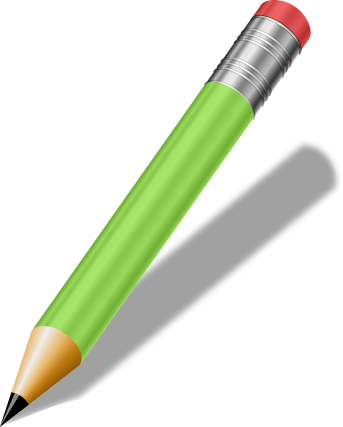 CALCUL
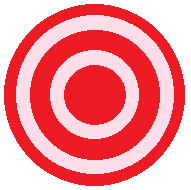 STRATÉGIQUE
Tu peux maintenant expliquer 
le mot DOUBLE.
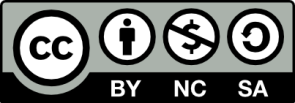 http://lewebpedagogique.com/strategiescalcul/